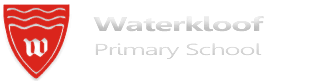 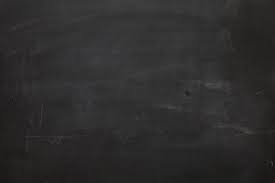 GRAAD 4 & 5THE MUSIC ALPHABET
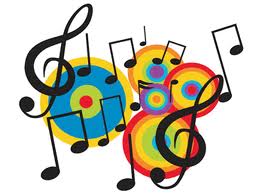 PERFOMRING ARTS
Monday 28 April 2020
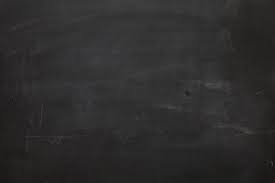 THE MUSIC ALPHABET
When moving backwards, the pitch goes lower
A	B	C	D	E	F	G
When moving forwards, the pitch goes higher
A	B	C	D	E	F	G
A	B	C	D	E	F	G
A	B	C	D	E	F	G
G
In music, only the first 7 letters of the alphabet is used
F
It stops at G, and then starts with A again
E
D
C
B
A
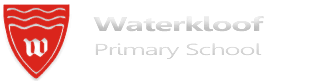 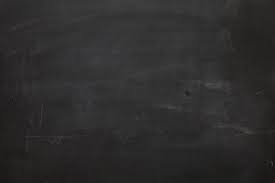 This is the alphabet on the piano....
B is the “bum” of the forks
D sits in die middle of the DONKEY EARS
F shows the beginning of the FORKS
WHEN YOU CAN REMEMBER THESE TIPS, THE REST CAN BE WORKED OUT
FORKS
(F)
DONKEY EARS
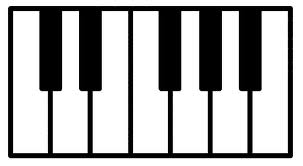 C
D
E
F
G
A
B
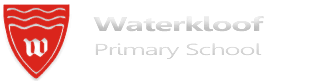 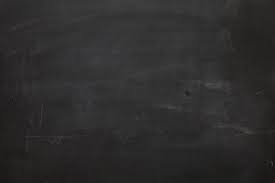 HOMEWORK:
Do the worksheet provided to you
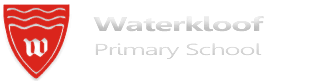 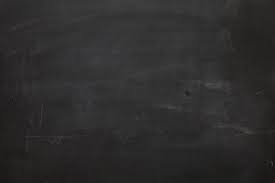 MEMORANDUMS:
Memorandums of the whole week will be given to you on Friday 1 May
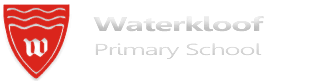